Мир профессий
Слайд-шоу
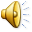 Токарь
Менеджер
Кинооператор
Корреспондент
Механик
Дояр
Пожарники
Технолог
Учитель
Сварщик
Летчик